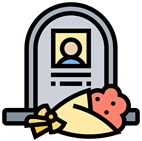 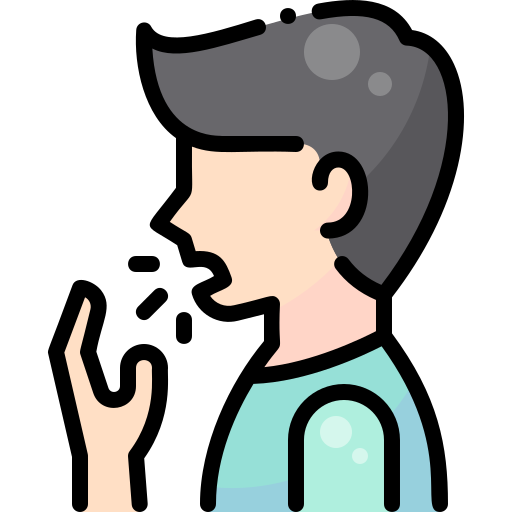 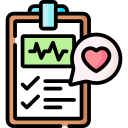 Ensuring community engagement and TB forums
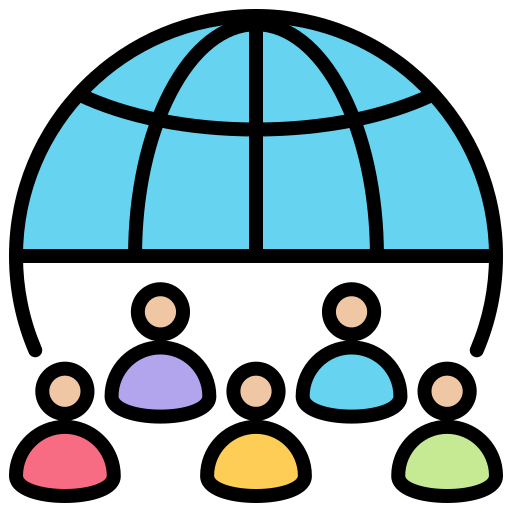 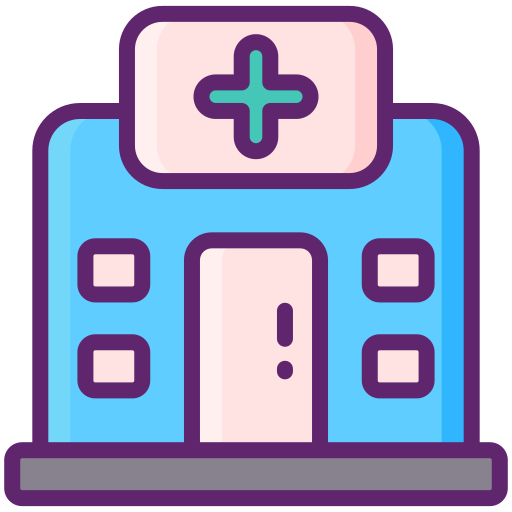 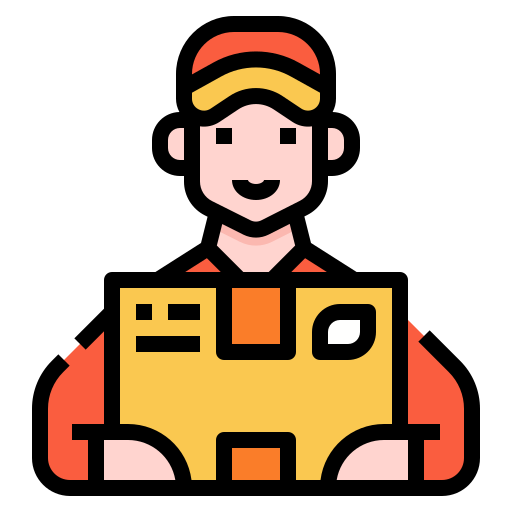 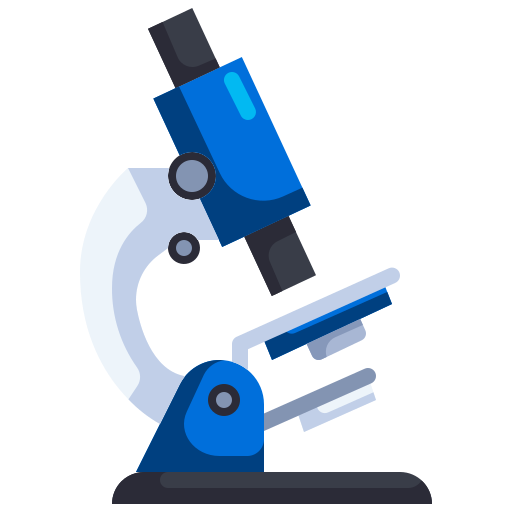 Multi-sectorial involvement for drug management, and supervision and monitoring
Diagnosis, treatment (both for drug-susceptible and drug-resistant TB cases) and follow up
Maintaining diagnostic and treatment infrastructure
Drugs, logistics and supply chain management
Setting up Drug-resistant TB (DR-TB) centres
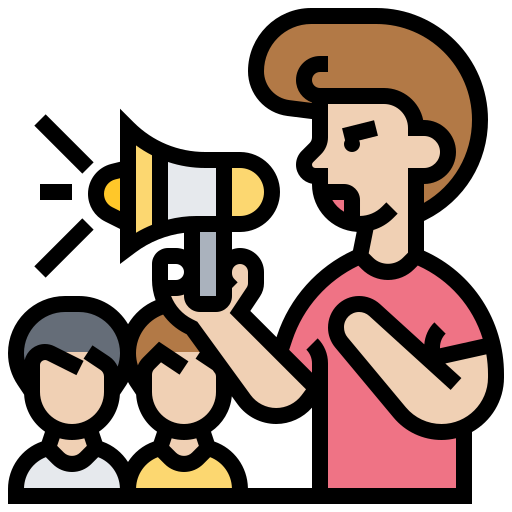 Financial management
Managing comorbidities
Service delivery
Advocacy
Active case finding
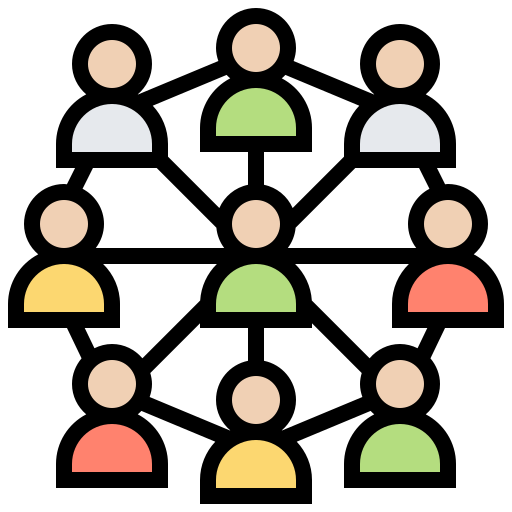 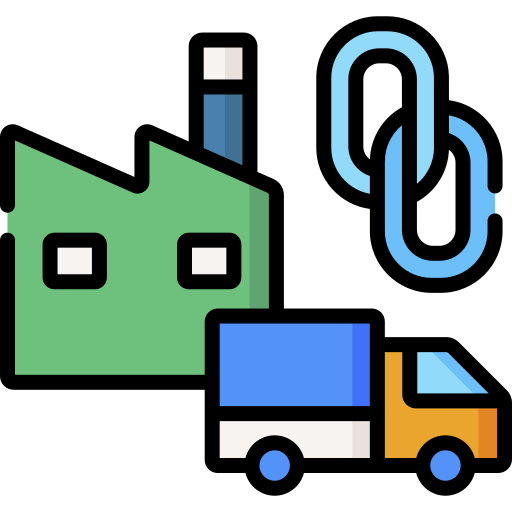 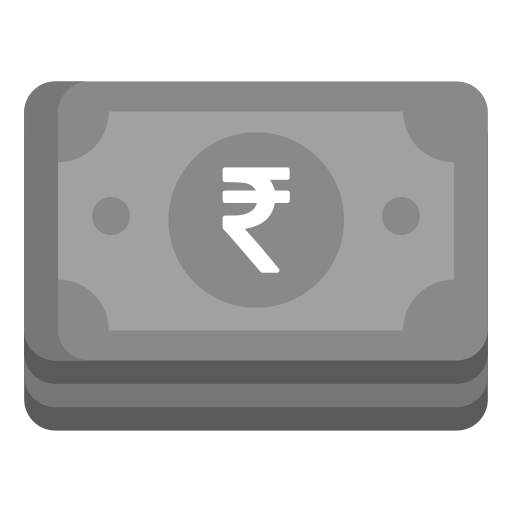 X-Ray Unit
Nucleic Acid Amplification Test machine (Cartridge Based NAAT or TrueNAT)
Treatment Support Center
Designated Microscopic Center 
(DMC)
Drug Resistant TB (DR-TB) Center
District Drug Store 
(DDS)